Lesson 1
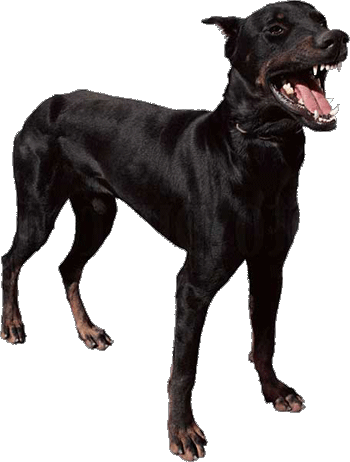 Using the picture on the left write your best sentence in your Power Writing exercise book
Power Sentence Writing
Learn to write at a Year 5-6 level in only 6 weeks!
Lesson 1
Learning Objective
To understand and apply the 4 rules to writing Power Sentences

Success Criteria
Every student will complete a high quality power sentence by the end of the lesson.
Class Rules
Introducing “CFU”
No hands questioning
Check-in for feedback
APK (Activate Prior Knowledge)
What do you use at the start of a sentence?

A capital letter is used to start a sentence.
APK (Activate Prior Knowledge)
What do you use at the end of a sentence?

A full stop, question mark or exclamation mark is used to end a sentence.
APK (Activate Prior Knowledge)
What is a noun?

A noun is a person, place or thing.
APK (Activate Prior Knowledge)
What is a verb?

A verb is a doing word.
APK (Activate Prior Knowledge)
What is an adjective?

An adjective is a word that describes a noun.
APK (Activate Prior Knowledge)
What is an adverb?

An adverb is a word that describes a verb.
APK (Activate Prior Knowledge)
What is a simile?

A phrase that uses the words like or as to describe someone or something.
CFU
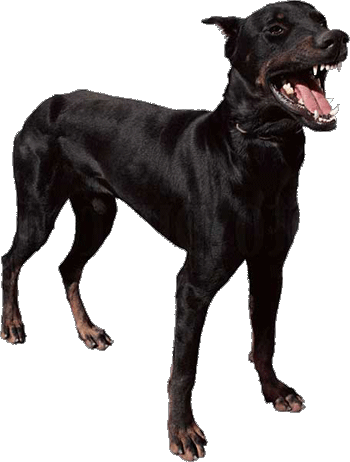 The dog walked towards me.

Identify the noun and write it on your Whiteboard.
CFU
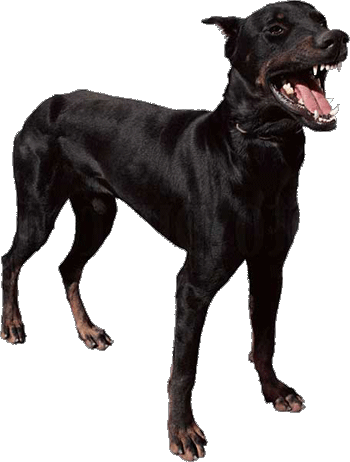 The dog walked towards me.

Identify the verb and write it on your Whiteboard.
Brainstorm
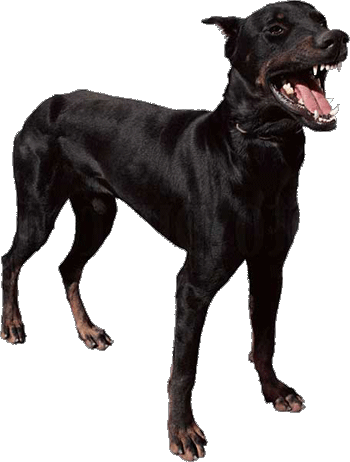 Write an adjective that describes the dog.
Brainstorm
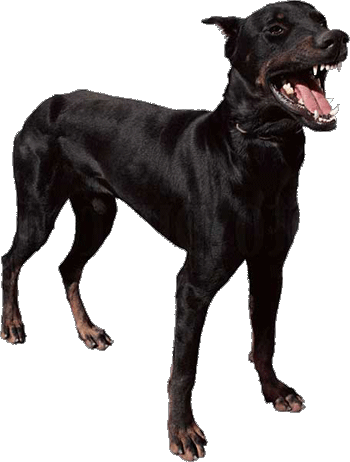 Write an Adverb that describes the way the dog is walking towards you.
The 4 Rules
Apply a time connective (Where appropriate)
Add 1-2 adjectives
Add 1 Adverb
Add a simile (Extension)
The Learning Process
I do
We do
You do
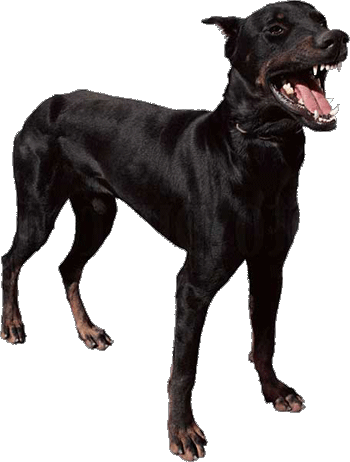 I do
The dog walked towards me.
Step 1: Add a time connective

It was a cold winter afternoon, the dog walked towards me.
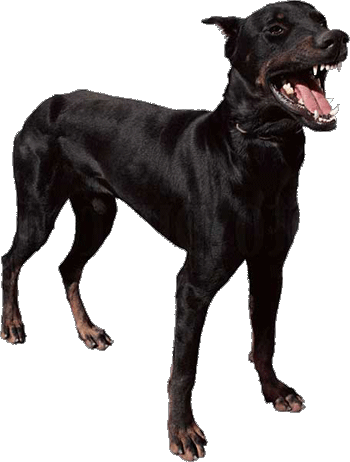 I do
It was a cold winter afternoon, the dog walked towards me.
Step 2: Add 1-2 Adjectives

It was a cold winter afternoon, the big, menacing dog walked towards me.
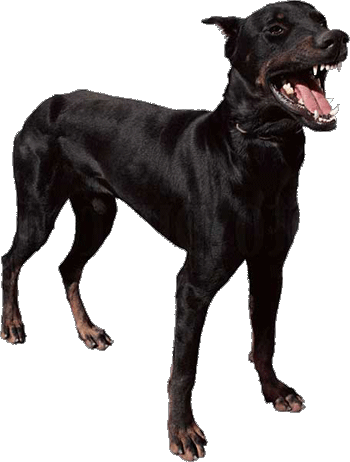 I do
It was a cold winter afternoon, the big, menacing, dog walked towards me.
Step 3: Add an Adverb

It was a cold winter afternoon, the big, menacing dog walked slowly towards me.
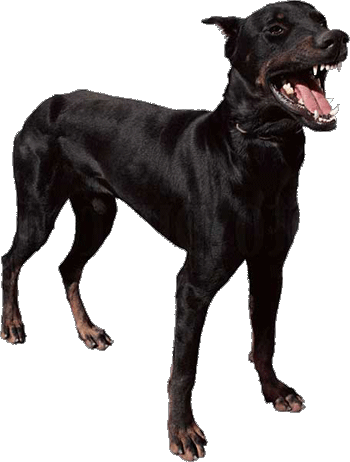 I do
It was a cold winter afternoon, the big, menacing dog walked slowly towards me.
Step 4: Add a simile

It was a cold winter afternoon, the big, menacing dog walked slowly towards me like a puma hunting his prey.
Check-in
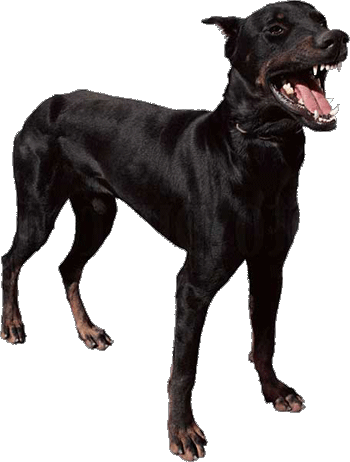 The dog walked towards me.
It was a cold winter afternoon, the big, menacing dog walked slowly towards me like a puma hunting his prey.
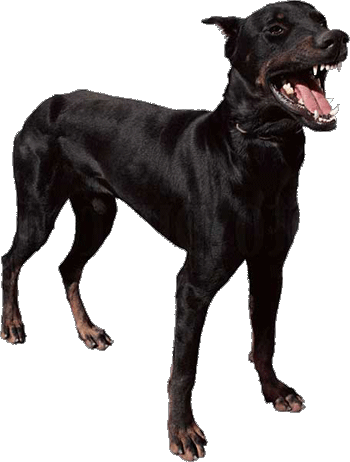 We do
The dog walked towards me.
Rules
Add a time connective
Add 1-2 Adjectives
Add 1 adverb
Add a simile
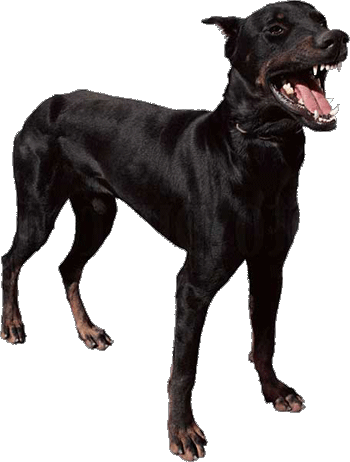 You do
The dog walked towards me.
Rules
Add a time connective
Add 1-2 Adjectives
Add 1 adverb
Add a simile
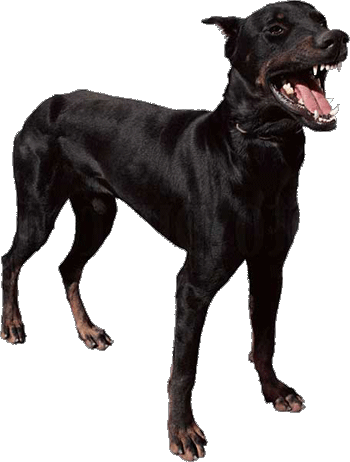 Plough back
Rules
Add a time connective
Add 1-2 Adjectives
Add 1 adverb
Add a simile
Lesson 1   Check-in
Learning Objective
To understand and apply the 4 rules to writing Power Sentences

Success Criteria
Every student will complete a high quality power sentence by the end of the lesson.